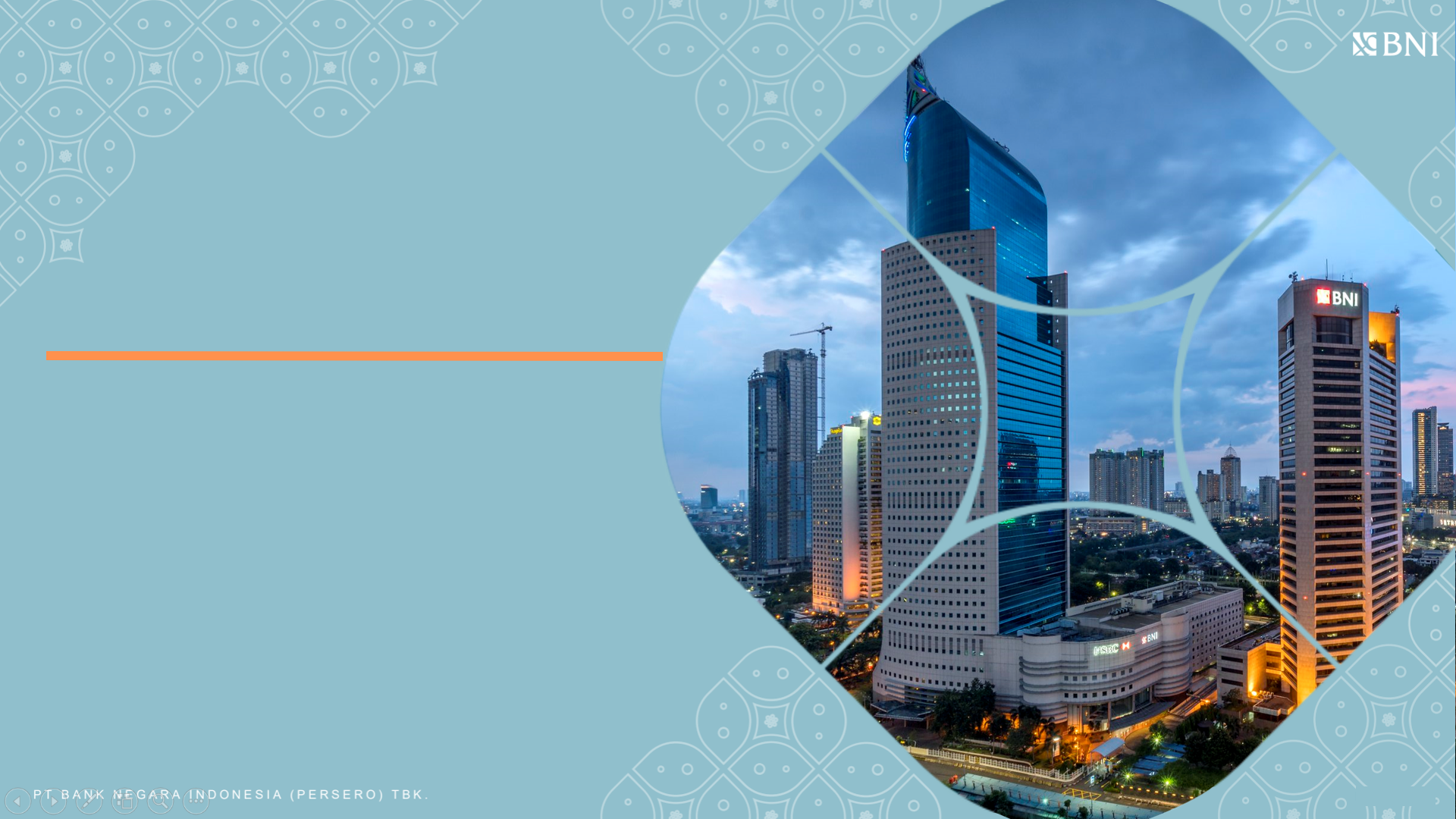 PEMBIAYAAN PERUMAHAN 
BAGI PESERTA TAPERA
3 – 7  Juni 2024
Distribution Network & Sales Division
Sales Partnership 3
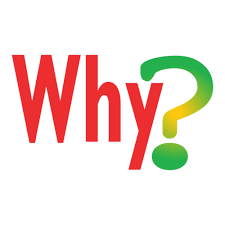 Latar Belakang Pelaksanaan
PKS KPR Tapera No. DIR/1190 dan No. 17/PKS/BP-TPR/IV/12/2022.Pasal 7 (Sosialisasi & Promosi)
Kewajiban Bank Penyalur untuk melakukan sosialisasi dan promosi yang pelaksanaanya dilakukan secara bersama sama BNI & BP Tapera).
Memperkenalkan BNI sebagai bank penyalur program pembiayan Tapera
2
SKEMA PEMBIAYAAN PERUMAHAN TAPERA
1%
Maks. Tenor/
Jangka Waktu
Kredit
Pemilikan
Rumah (KPR)
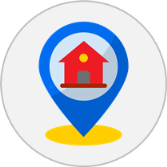 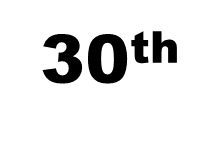 DP KPR min
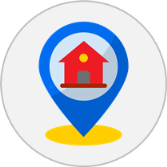 LTV
Bebas memilih lokasi Rumah
Maksimal Plafon kredit/pembiayaan sesuai harga jual rumah yang ditetapkan Kementerian PUPR
Maks. Tenor/
Jangka Waktu
KPR maksimal 99 %
KBR & KRR maksimal 90 % dr taksasi
   maks sesuai limit kredit pembiayaan KBR/KRR
Kredit
Renovasi
Rumah (KRR)
Maks. Tenor/
Jangka Waktu
Kredit
Pembangunan
Rumah (KBR)
Limit kredit maks zona 1 : Rp. 88 juta
Limit kredit maks zona 2 : Rp.114 juta
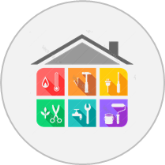 th
20
SUKU BUNGA
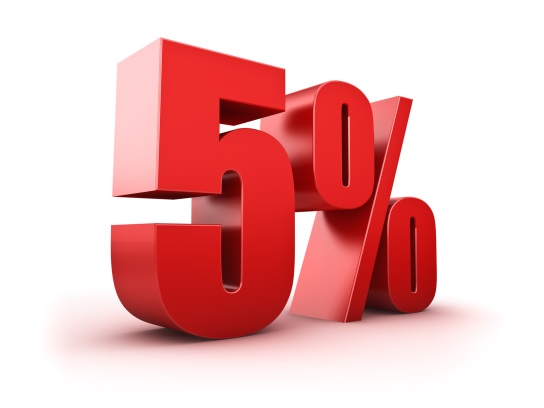 Limit kredit maks zona 1 : Rp.132 juta
Limit kredit maks zona 2 : Rp. 171 juta
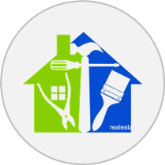 th
10
Cicilan Tetap Sampai Lunas
3
3
LIMIT KREDIT PEMBIAYAAN TAPERA
Bersama Tapera, Wujudkan Rumah Pertama
LANGKAH MUDAH MENDAPATKAN PEMBIAYAAN TAPERA
Mengakses Portal SITARA
https://sitara.tapera.go.id/
Pilih Minat
Pembiayaan Tapera
Langkah Awal
Pemutakhiran data oleh peserta
Datang ke Bank Penyalur
Peserta Tapera
Pemutakhiran Data
KPR: Memilih lokasi rumah
KBR/KRR: Membuat RAB
Peserta membawa dokumen kelengkapan dan ajukan pembiayaan
Pemberi Kerja melakukan  pemutakhiran data Peserta
Minat Pembiayaan, Penghasilan ≤ 8 Juta &
 Persyaratan lainnya
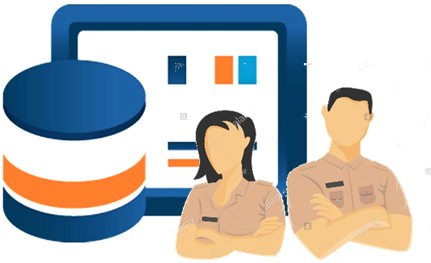 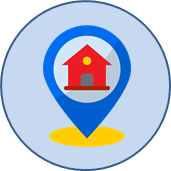 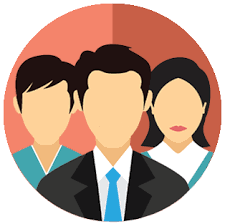 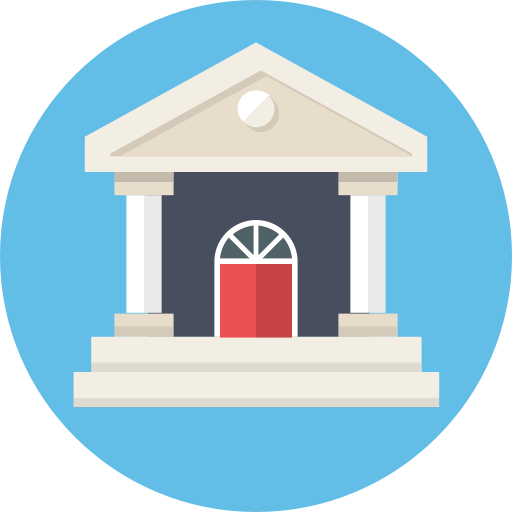 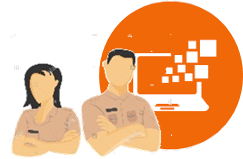 Bersama Tapera, Wujudkan Rumah Pertama
SIMULASI ANGSURAN
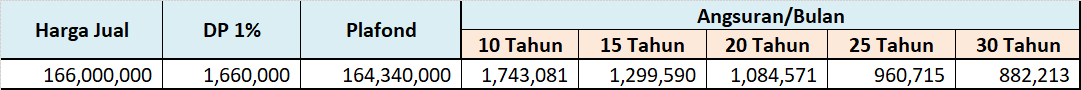 Harga Jual : Rp. 166.000.000,-
Profisi Bank : 0.5 %
Administrasi Bank : Rp. 350.000,-.
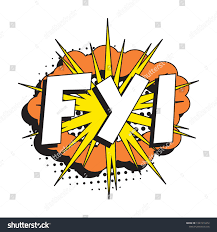 Flyer KPR Taprea
Draft Format WA Blast
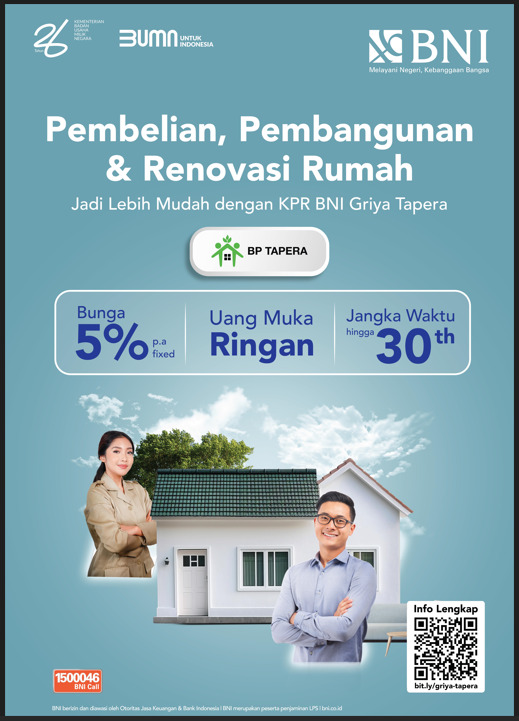 Kepada Yth Bapak/Ibu…. Peserta Tapera 
Dapat kami informasikan bahwa BNI adalah salah satu Bank yang ditunjuk untuk menyalurkan fasilitas KPR Tapera kepada anggota Tapera yang sudah memenuhi persyaratan. Dengan KPR Tapera bapak Ibu berhak mendapatkan fasilitas pembiayaan KPR dengan Bunga 5% , Uang Muka sebesar 1% dan biaya proses KPR yang murah, selain itu gratis premi asuransi jiwa dan kebakaran. Untuk membantu proses pengajuan , izinkan petugas kami an.... (PIC Cabang), No HP................,  Cabang ..... untuk menghubungi Bapak/ibu.Terimakasih
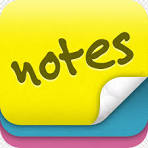 PIC BNI
Developer PKS BNI
PT. Bumi Kurnia Properti
     Perumahan Bumi Kurnia Residence
     Kab. Ngawi

PT. Permata Megah MulyaPerumahan Dahayu Permai Regency
    Kab. Ngawi
PIC Bank BNI Ngawi :Ibu Rizka	: 082143129931
    Bapak Eldad	: 081330249980
    Bapak Danan	: 081235259590
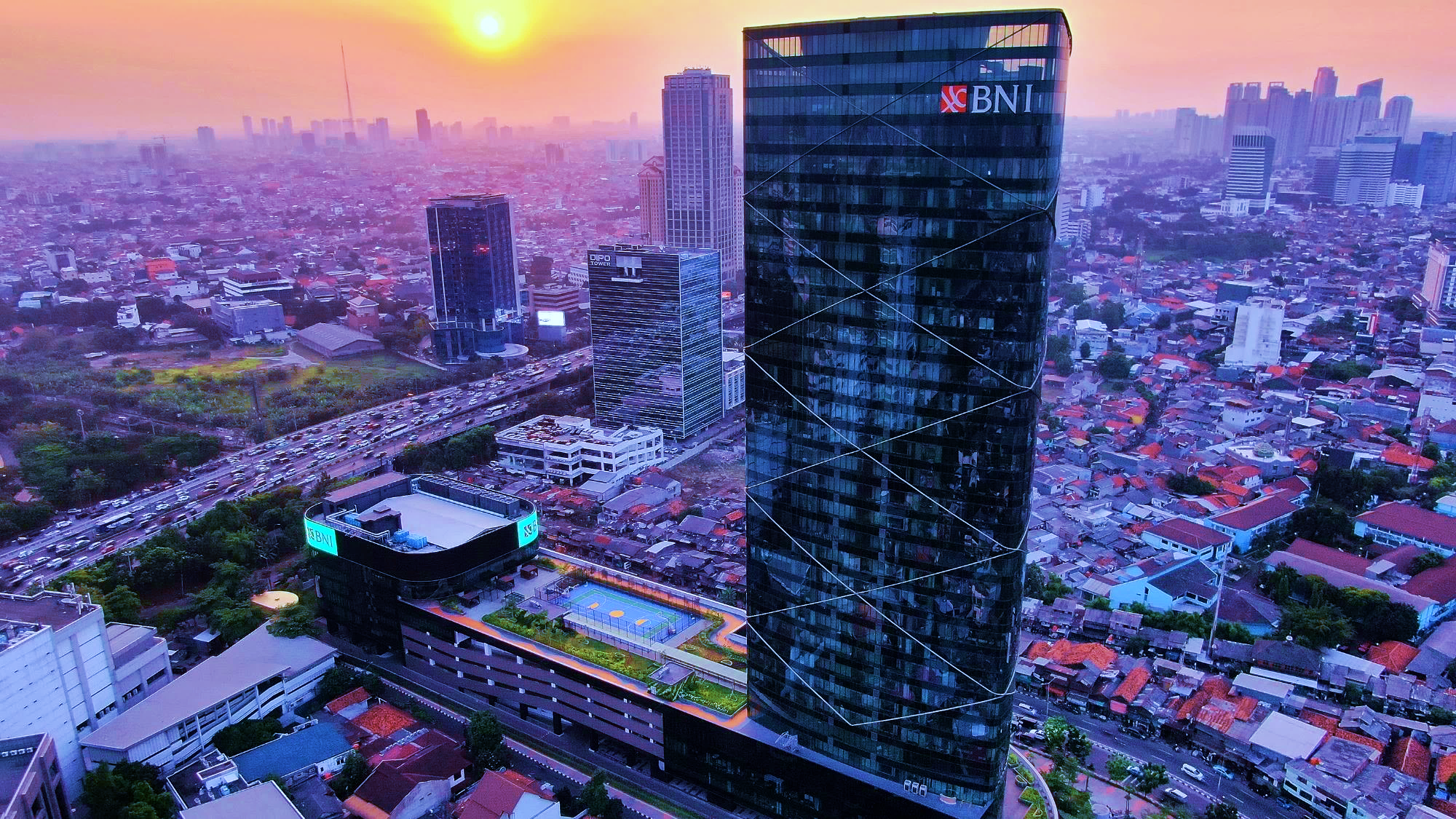 THANK YOU
9